АЛГЕБРА
8 класс
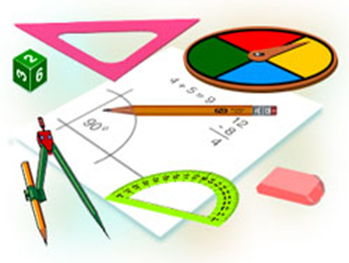 ТЕМА:
РЕШЕНИЕ ЗАДАЧ
(3 часть)
РЕШЕНИЕ ЗАДАЧ
РЕШЕНИЕ ЗАДАЧ
РЕШЕНИЕ ЗАДАЧ
РЕШЕНИЕ ЗАДАЧ
РЕШЕНИЕ ЗАДАЧ
В таблице приведены сведения о числе бутонов, выросших на 30 выбранных случайным образом кустах хлопчатника:







Постройте таблицу частот выборки. 
Постройте полигон частот выборки.
РЕШЕНИЕ ЗАДАЧ
Решение. 
Таблица частот.



Полигон частот.
РЕШЕНИЕ ЗАДАЧ
Классный руководитель получил сведение о том сколько часов в воскресенье проводит за телевизором каждый из 30 учеников класса:





Постройте таблицу частот выборки. 
Постройте полигон частот выборки.
РЕШЕНИЕ ЗАДАЧ
Решение. 
Таблица частот.




Полигон частот.
ЗАДАНИЕ ДЛЯ САМОСТОЯТЕЛЬНОГО РЕШЕНИЯ
Выполнить письменно задание № 574, 575
на странице 224.
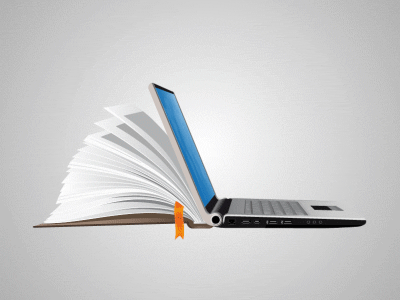